ASPIRE Resources and Communications
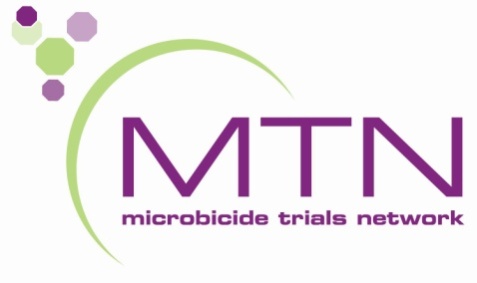 MTN Website
http://www.mtnstopshiv.org/
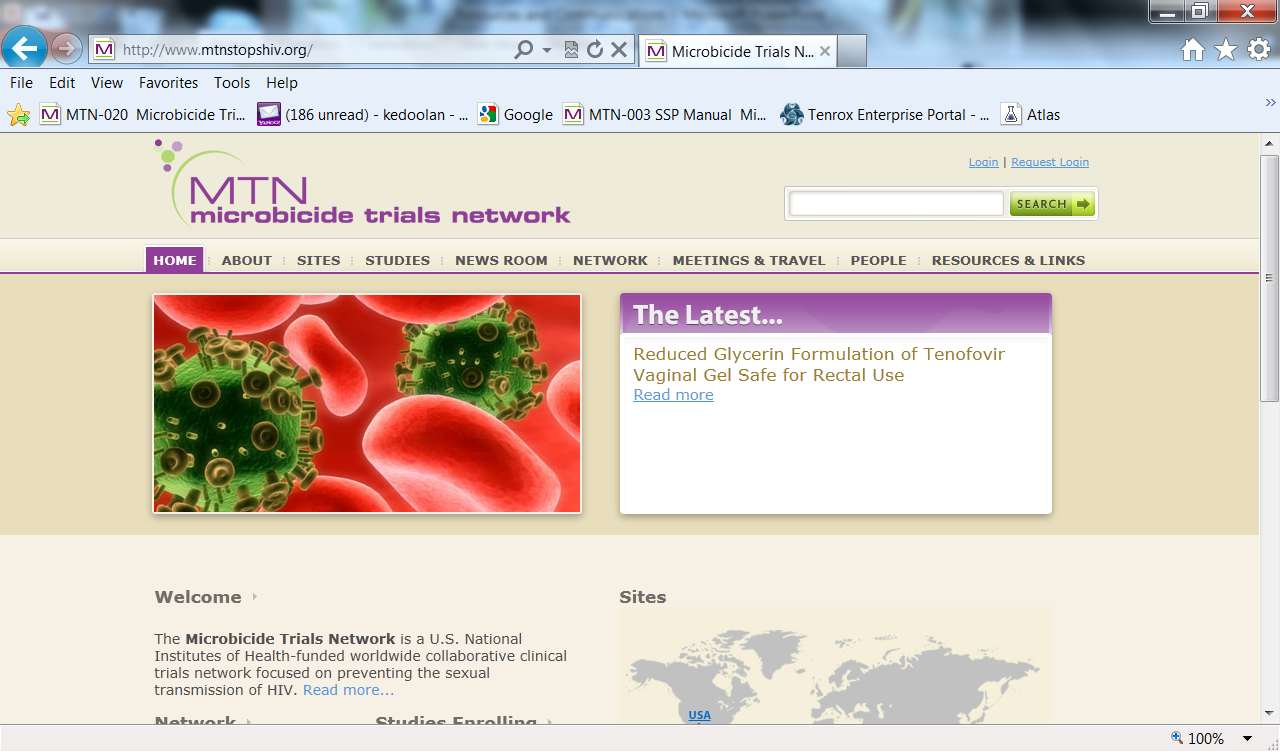 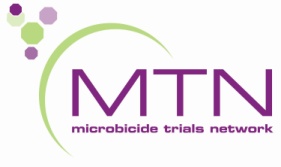 MTN Website
Studies  to get to ASPIRE’s webpage (or for any other protocol)
Newsroom  from MTN communications, ASPIRE page: http://www.mtnstopshiv.org/news/studies/mtn020
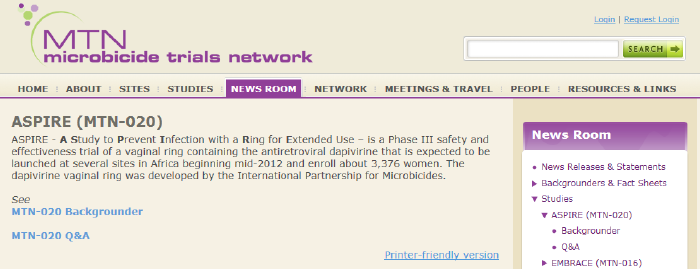 MTN Website
People  look up specific people, who is on a particular alias list
Resources and Links  MTN MOP, training videos (see particularly OSOM rapid trich test training video
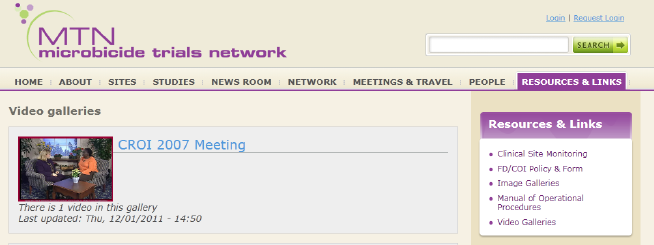 ASPIRE Website
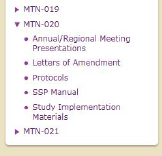 http://www.mtnstopshiv.org/studies/3614
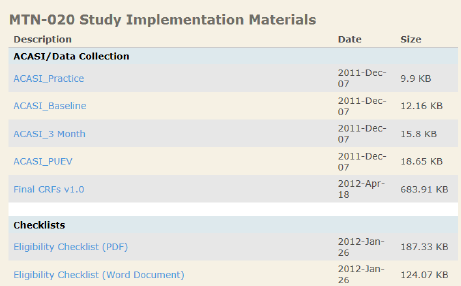 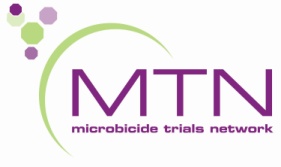 [Speaker Notes: Current versions of all templates available here.]
ASPIRE Website
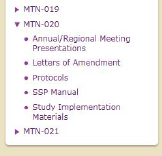 http://www.mtnstopshiv.org/studies/3614
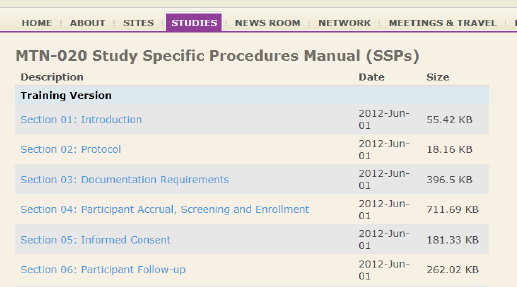 Save time! 

CTRL-F to find guidance you’re looking for easily…
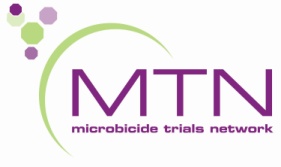 [Speaker Notes: Current versions of all templates available here.]
Atlas portal
https://atlas.scharp.org/cpas/project/home/begin.view
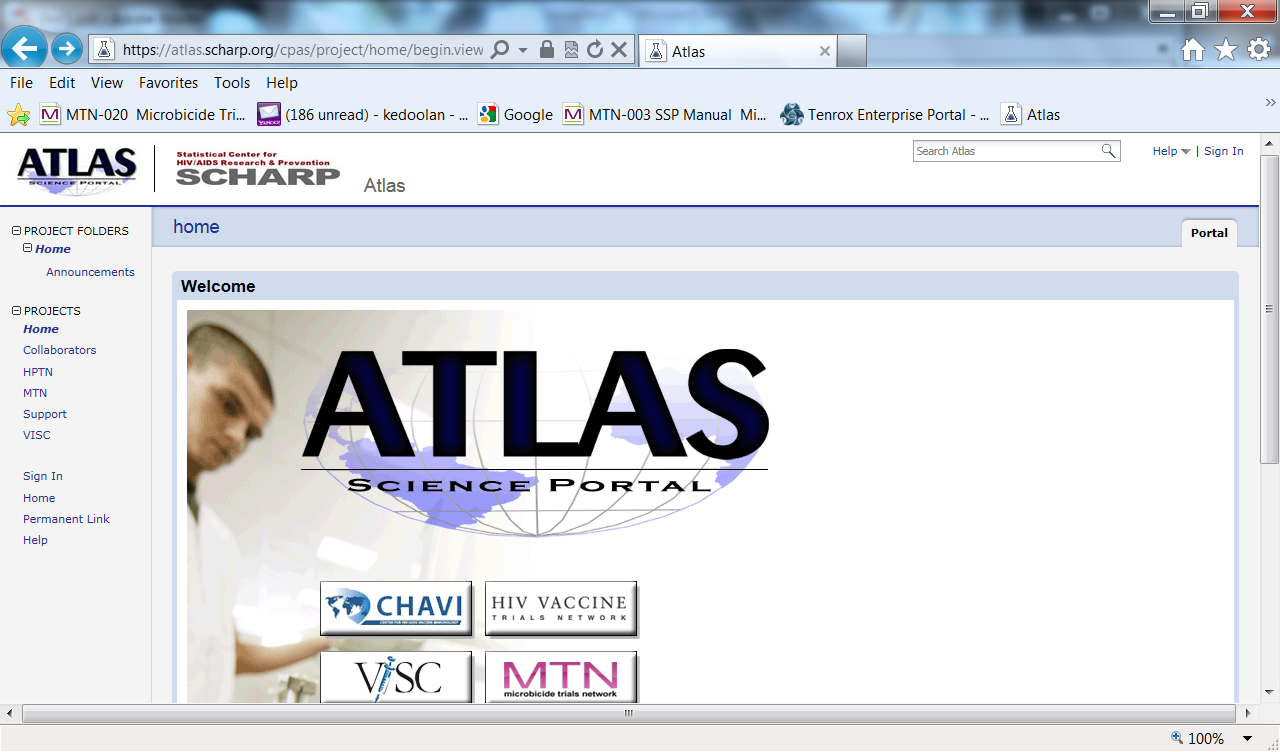 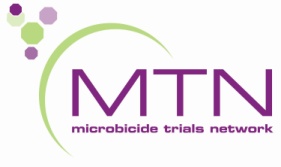 Site-to-site communications
Alias lists for each staff cadre (IoR, study coordinator, clinicians, outreach, counselors, lab, pharmacy)
Please remember to let FHI know if staff members on these lists need to be updated
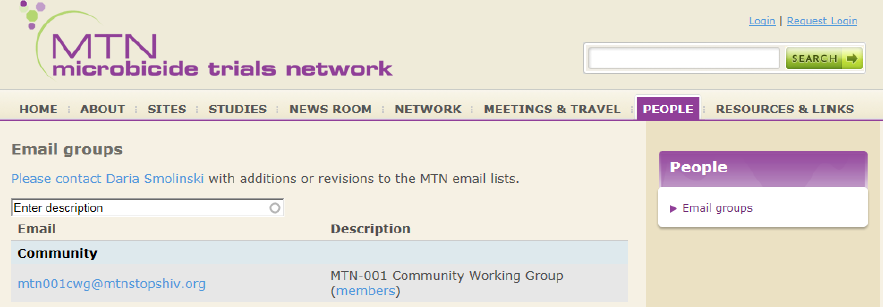 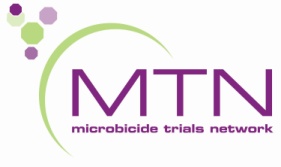 Alias lists and team communication
mtn020mgmt@mtnstopshiv.org
Who: Chairs, NL, pharmacy, FHI 360, SCHARP, MTN regulatory, MTN regional physician
mtn020safetymd@mtnstopshiv.org
Who: Katie, Devika and Ken
mtnregulatory@mtnstopshiv.org 
Who: Regulatory personnel at Pitt-CORE
mtnnetworklab@mtnstopshiv.org
    Who: Ted, Lorna, Wayne and Charlene